“Título”

Información entidad o colectivo que presenta la experiencia
Título de la experiencia o proyecto
Nombre de la organización
Reflexión colectiva sobre “Una mirada comunitaria en las intervenciones de drogas”
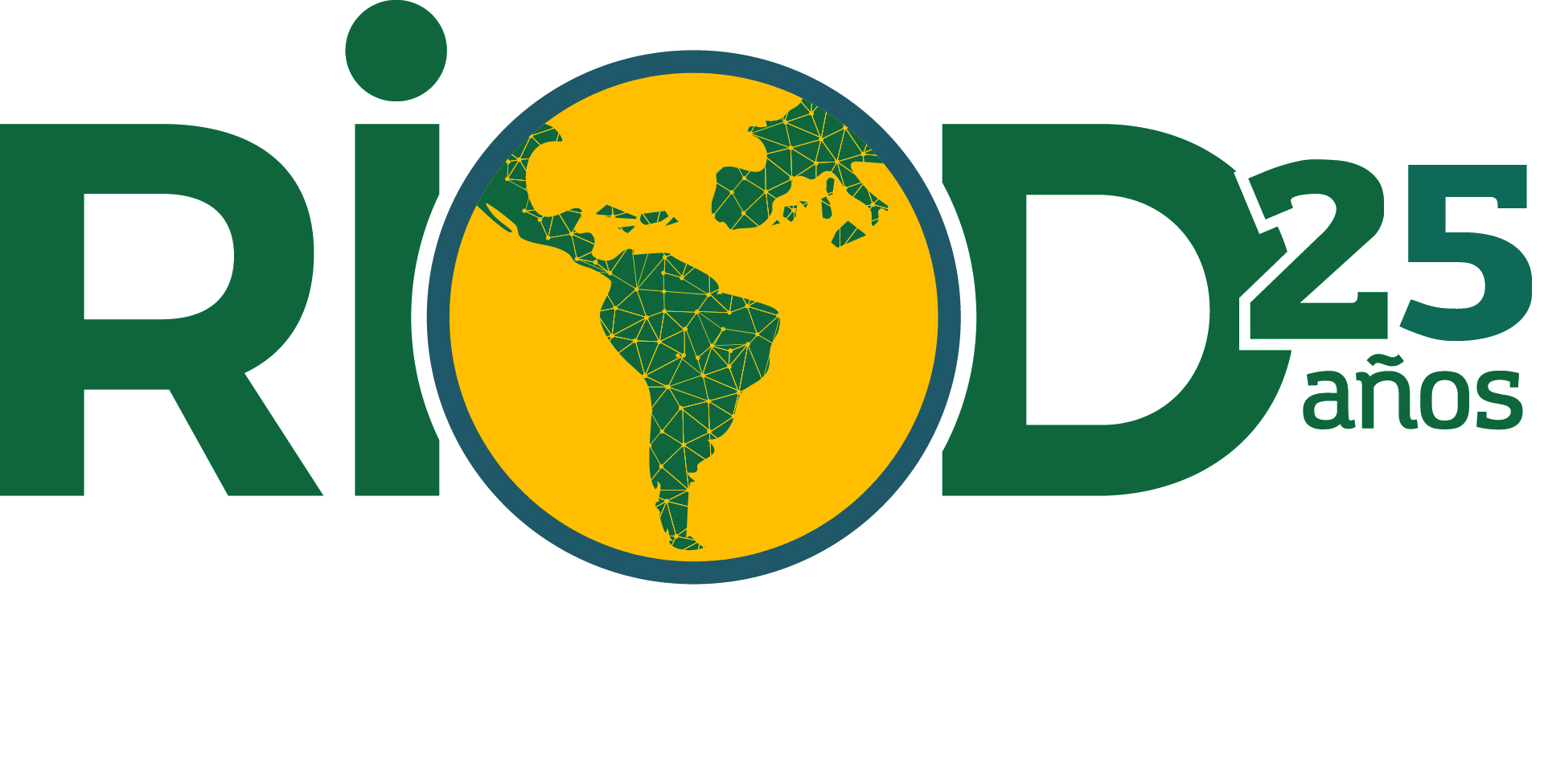 Logo entidad
web
www.riod.org
Financiado por:
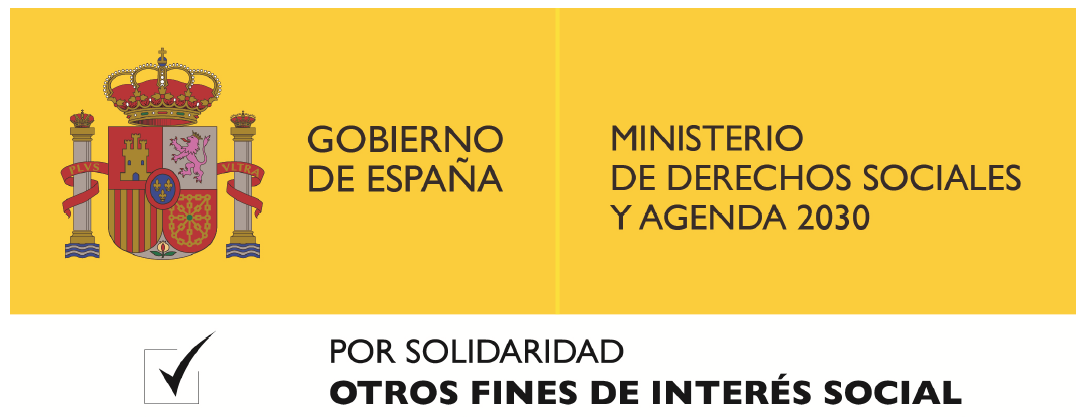 Contexto en el que se desarrolla
Antecedentes y objetivos
Elementos que motivan la acción/intervención y resultados
Elementos del enfoque comunitario
(redes, participación comunitaria, etc..)
Antecedentes y objetivos
Claves de éxito y aprendizajes
Antecedentes y objetivos
Otra información relevante